מערכת שידורים לאומית
מלכים א פרק א פסוק כ"ח-סוף פרק ב
צוואות וגורלות?!
תנ"ך ממלכתי, שכבה ח
שם המורה: הלנה ממן
מה למדנו?
תכניתם של נתן ובת שבע כדי להשיג את מטרתם, ששלמה ימלוך
בחירת דויד בשלמה כמלך ולא באדוניה
המלכת שלמה
מה נלמד היום?
נשיב על השאלה, ששאלנו בשיעור הקודם
מהי תגובת מחנה אדוניה להמלכת שלמה?
מהו גורלו של אדוניה?
מה ציווה דויד את שלמה בצוואתו?
האם שלמה קיים את צוואת דויד במלואה?
צוואת דויד לשלמה וחיסול חשבונות,על שום מה?
צוואת דויד , מלכים א פרק א פסוק כ"ח-סוף פרק ב
כיצד הגיבו במחנה אדוניה על הבשורה בנוגע להמלכת שלמה?
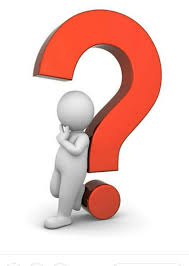 איך הגיבו הקרואים(= האורחים)?
"מא וַיִּשְׁמַע אֲדֹנִיָּהוּ, וְכָל-הַקְּרֻאִים אֲשֶׁר אִתּוֹ, וְהֵם, כִּלּוּ לֶאֱכֹל; וַיִּשְׁמַע יוֹאָב, אֶת-קוֹל הַשּׁוֹפָר, וַיֹּאמֶר, מַדּוּעַ קוֹל-הַקִּרְיָה הוֹמָה...  מג וַיַּעַן, יוֹנָתָן, וַיֹּאמֶר, לַאֲדֹנִיָּהוּ:  אֲבָל, אֲדֹנֵינוּ הַמֶּלֶךְ-דָּוִד הִמְלִיךְ אֶת-שְׁלֹמֹה.  ... מו וְגַם יָשַׁב שְׁלֹמֹה, עַל כִּסֵּא הַמְּלוּכָה....
 מט וַיֶּחֶרְדוּ, וַיָּקֻמוּ, כָּל-הַקְּרֻאִים אֲשֶׁר לַאֲדֹנִיָּהוּ; וַיֵּלְכוּ, אִישׁ לְדַרְכּוֹ"
(פרק א פסוקים מ"א-מ"ט)
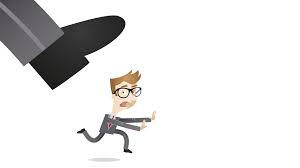 הקרואים - חברות שאינה תלויה בדבר או אינטרס?
נטשו את אדוניה
 "מט וַיֶּחֶרְדוּ, וַיָּקֻמוּ, כָּל-הַקְּרֻאִים אֲשֶׁר לַאֲדֹנִיָּהוּ; וַיֵּלְכוּ, אִישׁ לְדַרְכּוֹ"          
                                             (פסוק מ"ט)
השינוי ביחסם של הקרואים לאדוניה
בפרק א פסוק ט ובפסוק מ"א- הגיעו לסעודת ההמלכה והביעו תמיכה באדוניה 
- " וַיִּזְבַּח אֲדֹנִיָּהוּ, צֹאן וּבָקָר וּמְרִיא, עִם אֶבֶן הַזֹּחֶלֶת, אֲשֶׁר-אֵצֶל עֵין רֹגֵל; וַיִּקְרָא, אֶת-כָּל-אֶחָיו בְּנֵי הַמֶּלֶךְ, וּלְכָל-אַנְשֵׁי יְהוּדָה, עַבְדֵי הַמֶּלֶךְ" - " וַיִּשְׁמַע אֲדֹנִיָּהוּ, וְכָל-הַקְּרֻאִים אֲשֶׁר אִתּוֹ... "  (פרק א פסוק מ"א)
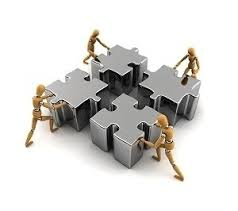 לפני (פסוקים ט, מ"א):
 יחסם של הקרואים לאדוניה
קבלת ההזמנה לסעודה והבעת תמיכה
האירוע שהוביל לשינוי (פסוקים מ"ג-מ"ו):
הבשורה על המלכת שלמה
למחשבה ולדיון:
מהי חברות אמתית? והאם הקרואים התנהגו בנאמנות וחברות?
אחרי (פסוק מ"ט):
נטישת אדוניה באמצע הסעודה
ואיך אדוניה הגיב?
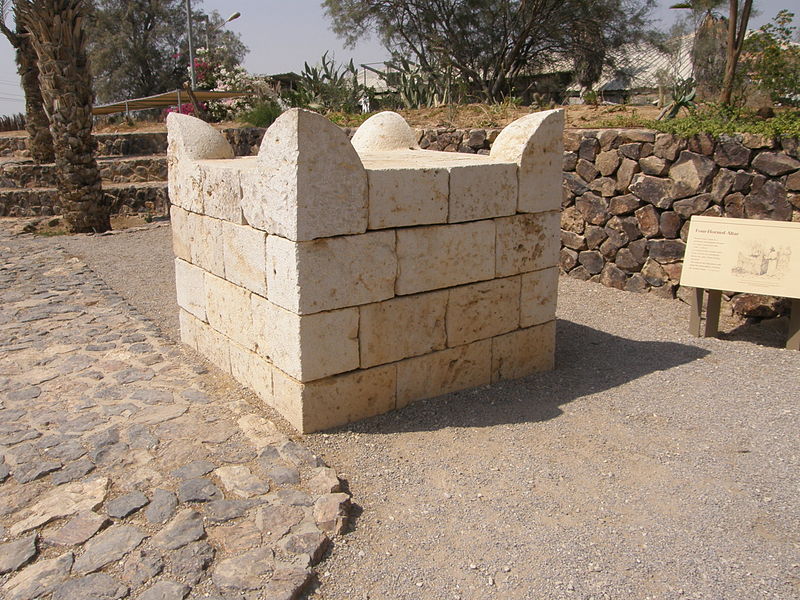 " וַאֲדֹנִיָּהוּ, יָרֵא מִפְּנֵי שְׁלֹמֹה; וַיָּקָם וַיֵּלֶךְ, וַיַּחֲזֵק בְּקַרְנוֹת הַמִּזְבֵּחַ"
                     (פסוק נ')
בימינו
 "אָחַז בְּקַרְנוֹת הַמִּזְבֵּחַ" = לא קיבל עליו את הדין. 
סרב להכיר בעונש
האם שלמה התכוון להרוג את אדוניה?
"נב וַיֹּאמֶר שְׁלֹמֹה--אִם יִהְיֶה לְבֶן-חַיִל, לֹא-יִפֹּל מִשַּׂעֲרָתוֹ אָרְצָה; וְאִם-רָעָה תִמָּצֵא-בוֹ, וָמֵת.  נג וַיִּשְׁלַח הַמֶּלֶךְ שְׁלֹמֹה, וַיּוֹרִדֻהוּ מֵעַל הַמִּזְבֵּחַ, וַיָּבֹא, וַיִּשְׁתַּחוּ לַמֶּלֶךְ שְׁלֹמֹה; וַיֹּאמֶר-לוֹ שְׁלֹמֹה, לֵךְ לְבֵיתֶךָ"                (פרק א פסוקים נ"ב-נ"ג)
שלמה אומר לאדוניה שאם יהיה נאמן לו, יישאר בחיים, אך אם יימצא שחטא, יומת
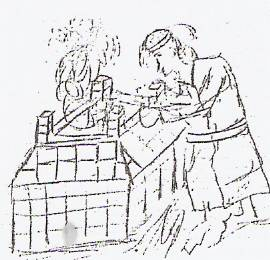 מדוע בסופו של דבר הורג שלמה את אדוניה?
"יג וַיָּבֹא אֲדֹנִיָּהוּ בֶן-חַגִּית, אֶל-בַּת-שֶׁבַע אֵם-שְׁלֹמֹה ...יז וַיֹּאמֶר, אִמְרִי-נָא לִשְׁלֹמֹה הַמֶּלֶךְ וְיִתֶּן-לִי אֶת-אֲבִישַׁג הַשּׁוּנַמִּית, לְאִשָּׁה.  יח וַתֹּאמֶר בַּת-שֶׁבַע, טוֹב; אָנֹכִי, אֲדַבֵּר עָלֶיךָ אֶל-הַמֶּלֶךְ.  יט וַתָּבֹא בַת-שֶׁבַע אֶל-הַמֶּלֶךְ שְׁלֹמֹה...כא וַתֹּאמֶר, יֻתַּן אֶת-אֲבִישַׁג הַשֻּׁנַמִּית, לַאֲדֹנִיָּהוּ אָחִיךָ, לְאִשָּׁה?...
כג וַיִּשָּׁבַע הַמֶּלֶךְ שְׁלֹמֹה בַּיהוָה לֵאמֹר:... כִּי הַיּוֹם, יוּמַת אֲדֹנִיָּהוּ
 כה וַיִּשְׁלַח הַמֶּלֶךְ שְׁלֹמֹה, בְּיַד בְּנָיָהוּ בֶן-יְהוֹיָדָע; וַיִּפְגַּע-בּוֹ, וַיָּמֹת. " 
                                                    (פרק ב פסוקים י"ג-כ"ה)
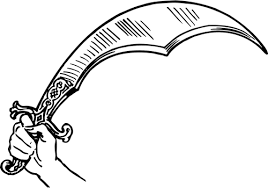 לדעתכם, האם אדוניה עבר גבול או שלמה חיפש אותו?
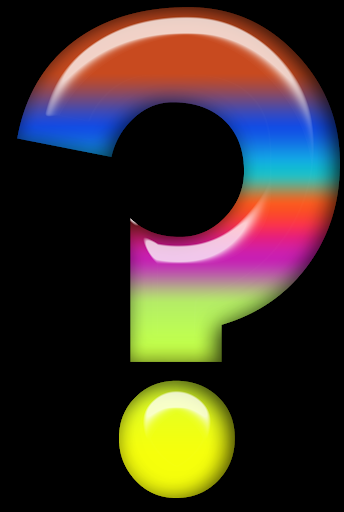 הפסקה
האם אדוניה עבר גבול או שלמה חיפש אותו?
שלמה ראה בבקשת אדוניה להינשא לאבישג, לפילגשו של אביו דויד, חוצפה ויוהרה


ייתכן ועבור שלמה זו הייתה הזדמנות להרוג את אדוניה ולהעיפו מהבמה המלכותית כי היווה איום עבורו.
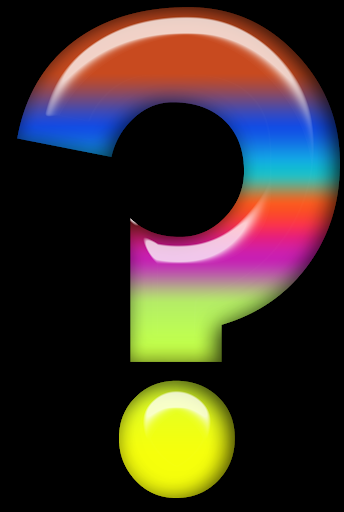 צוואת דויד לשלמה
מהי צוואה?
למה צריך צוואה?
מה אנשים נוהגים לכתוב בצוואה שלהם?
מה אנחנו מצפים שדויד יצווה את שלמה בצוואתו?
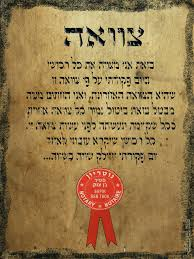 צוואת דויד חיסול חשבונות או ירושה?
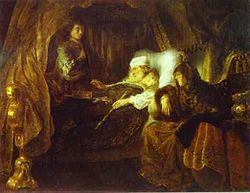 סעיף ראשון: צווי דתי
" א וַיִּקְרְבוּ יְמֵי-דָוִד, לָמוּת; וַיְצַו אֶת-שְׁלֹמֹה בְנוֹ, לֵאמֹר.
ב אָנֹכִי הֹלֵךְ, בְּדֶרֶךְ כָּל-הָאָרֶץ; וְחָזַקְתָּ, וְהָיִיתָ לְאִישׁ.  ג וְשָׁמַרְתָּ אֶת-מִשְׁמֶרֶת יְהוָה אֱלֹהֶיךָ, לָלֶכֶת בִּדְרָכָיו לִשְׁמֹר חֻקֹּתָיו מִצְו‍ֹתָיו וּמִשְׁפָּטָיו וְעֵדְו‍ֹתָיו, כַּכָּתוּב, בְּתוֹרַת מֹשֶׁה--לְמַעַן תַּשְׂכִּיל, אֵת כָּל-אֲשֶׁר תַּעֲשֶׂה, וְאֵת כָּל-אֲשֶׁר תִּפְנֶה, שָׁם.  ד לְמַעַן יָקִים יְהוָה אֶת-דְּבָרוֹ, אֲשֶׁר דִּבֶּר עָלַי לֵאמֹר, אִם-יִשְׁמְרוּ בָנֶיךָ אֶת-דַּרְכָּם לָלֶכֶת לְפָנַי בֶּאֱמֶת, בְּכָל-לְבָבָם וּבְכָל-נַפְשָׁם:  לֵאמֹר--לֹא-יִכָּרֵת לְךָ אִישׁ, מֵעַל כִּסֵּא יִשְׂרָאֵל"                        (פסוקים א-ד)

דוד מבהיר לשלמה את חובותיו הדתיים כמלך - לשמור את מצוות האלוהים, כדי שאלוהים ימשיך להיטיב עמו.
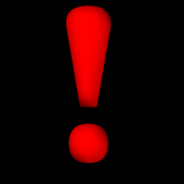 סעיף שני: חיסול חשבונות- את מי ולמה?
חיסול ראשון - יואב בן צרויה
" ה וְגַם אַתָּה יָדַעְתָּ אֵת אֲשֶׁר-עָשָׂה לִי יוֹאָב בֶּן-צְרוּיָה, אֲשֶׁר עָשָׂה לִשְׁנֵי-שָׂרֵי צִבְאוֹת יִשְׂרָאֵל לְאַבְנֵר בֶּן-נֵר וְלַעֲמָשָׂא בֶן-יֶתֶר וַיַּהַרְגֵם, וַיָּשֶׂם דְּמֵי-מִלְחָמָה, בְּשָׁלֹם; וַיִּתֵּן דְּמֵי מִלְחָמָה, בַּחֲגֹרָתוֹ אֲשֶׁר בְּמָתְנָיו, וּבְנַעֲלוֹ, אֲשֶׁר בְּרַגְלָיו. ו וְעָשִׂיתָ, כְּחָכְמָתֶךָ; וְלֹא-תוֹרֵד שֵׂיבָתוֹ בְּשָׁלֹם, שְׁאֹל "
                                  (פסוקים ה-ו)  
יואב רצח לשווא את אבנר ואת עמשאובכך הכתים את השלום ואת עצמו בדם נקי
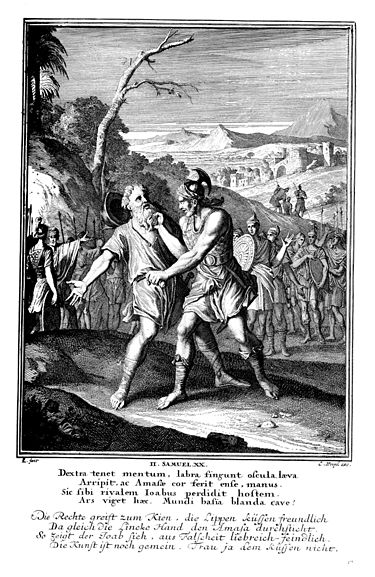 חיסול שני- שמעי בן גרא
" ח וְהִנֵּה עִמְּךָ שִמְעִי בֶן-גֵּרָא בֶן-הַיְמִינִי, מִבַּחֻרִים, וְהוּא קִלְלַנִי קְלָלָה נִמְרֶצֶת, בְּיוֹם לֶכְתִּי מַחֲנָיִם; וְהוּא-יָרַד לִקְרָאתִי, הַיַּרְדֵּן, וָאֶשָּׁבַע לוֹ בַיהוָה לֵאמֹר, אִם-אֲמִיתְךָ בֶּחָרֶב ט וְעַתָּה, אַל-תְּנַקֵּהוּ, כִּי אִישׁ חָכָם, אָתָּה; וְיָדַעְתָּ אֵת אֲשֶׁר תַּעֲשֶׂה-לּוֹ, וְהוֹרַדְתָּ אֶת-שֵׂיבָתוֹ בְּדָם שְׁאוֹל" (פסוקים ח-ט)
שמעי בן גרא קילל את דויד בעברו ועל כך דויד רוצה לנקום בו ומצווה להרוג אותו
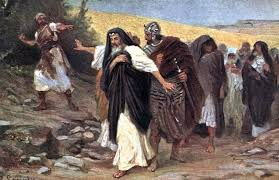 סעיף שלישי – הכרת תודה
"ז וְלִבְנֵי בַרְזִלַּי הַגִּלְעָדִי תַּעֲשֶׂה-חֶסֶד, וְהָיוּ בְּאֹכְלֵי שֻׁלְחָנֶךָ: כִּי-כֵן, קָרְבוּ אֵלַי, בְּבָרְחִי, מִפְּנֵי אַבְשָׁלוֹם אָחִיךָ."                          (פסוק ז)

דויד מצווה על שלמה לעשות חסד עם בני ברזלי הגלעדי על תמיכת אביהם בו בימים קשים
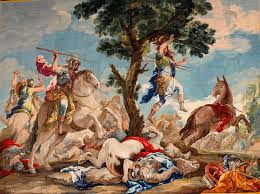 קחו רגע למחשבה
כיצד ייתכן, שאבא בצוואתו לבנו מבקש ממנו לנקום עבורו ולרצוח?
לדעתכם, האם שלמה אכן יקיים את צו אביו וירצח?
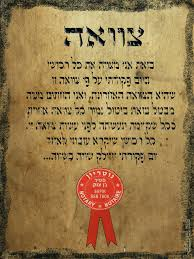 "וַיִּשְׁכַּב דָּוִד,עִם אֲבֹתָיו וַיִּקָּבֵר,בְּעִיר דָּוִד"  (פסוק ז) דויד מלך ישראל כבר לא חי וכבר לא קיים
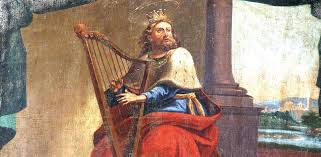 האם שלמה ביצע את הצוואה במלואה?
"וְהַמַּמְלָכָה נָכוֹנָה, בְּיַד-שְׁלֹמֹה" (פסוק מ"ו)
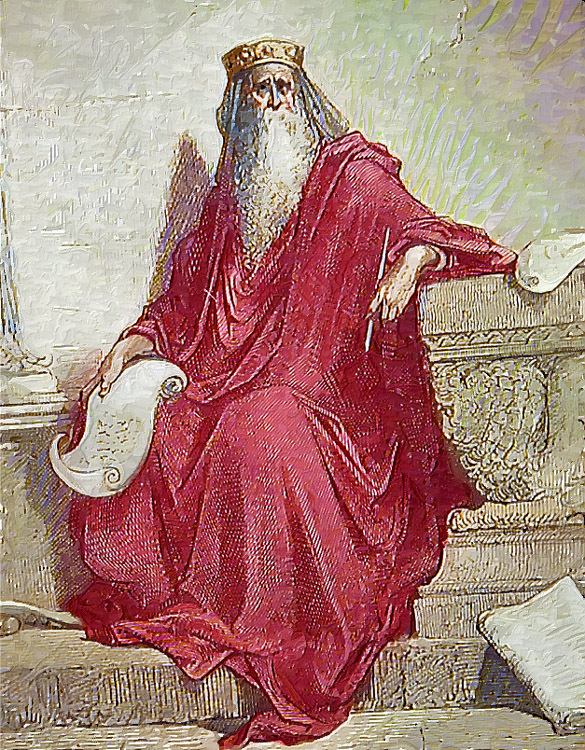 מה למדנו?
תגובת הקרואים ואדוניה לבשורה על המלכת שלמה
גורלו של אדוניה
צוואת דויד
קיום הצוואה על ידי שלמה
שימוש ביצירות מוגנות בזכויות יוצרים ואיתור בעלי זכויות
השימוש ביצירות במהלך שידור זה נעשה לפי סעיף 27א לחוק זכות יוצרים, תשס"ח-2007. אם הינך בעל הזכויות באחת היצירות, באפשרותך לבקש מאיתנו לחדול מהשימוש ביצירה, זאת באמצעות פנייה לדוא"ל rights@education.gov.il